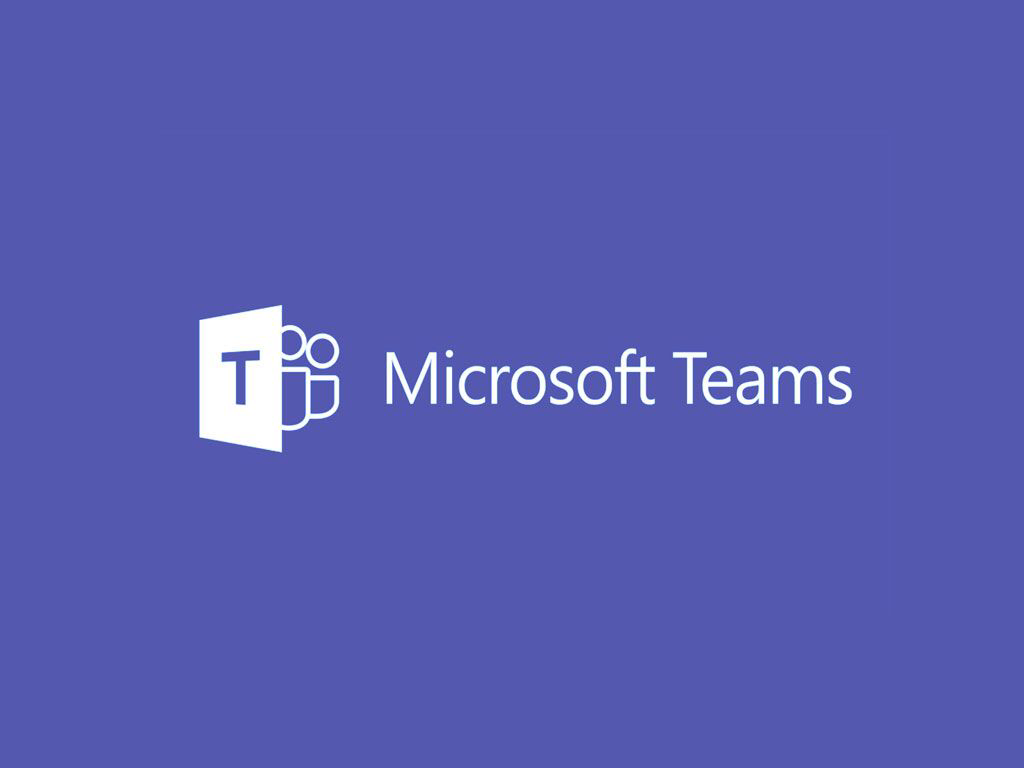 Como entregar o teu TPC  (homework) no Teams!
Passo a passo
Primeiro passo
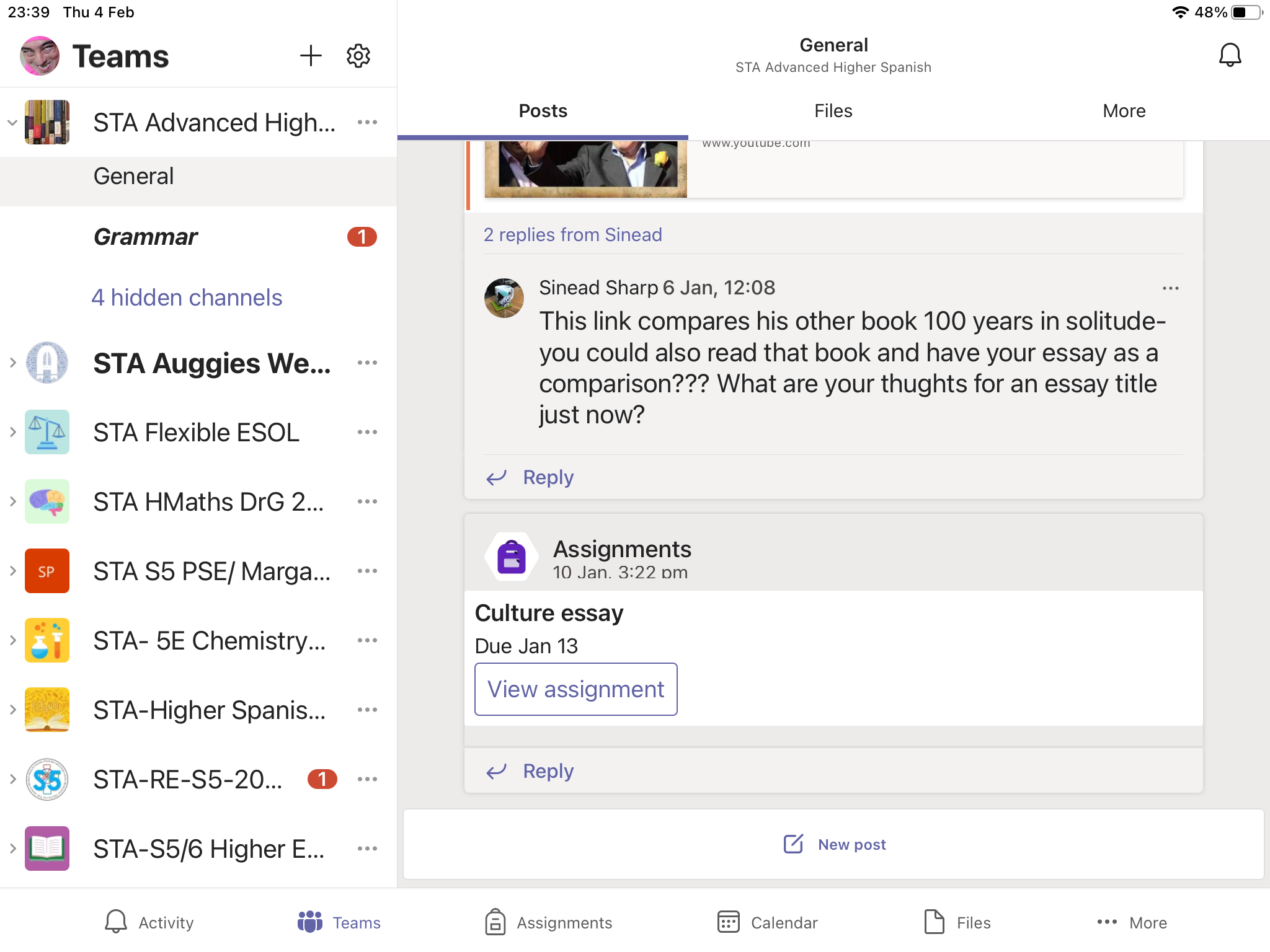 Escolhe a classe/turma 
Clica na tarefa que queres terminar, deverá estar visível em “Posts”
Clica na caixa “View Assignment”
Também podes clicar em “Assignments” na barra abaixo
Segundo passo
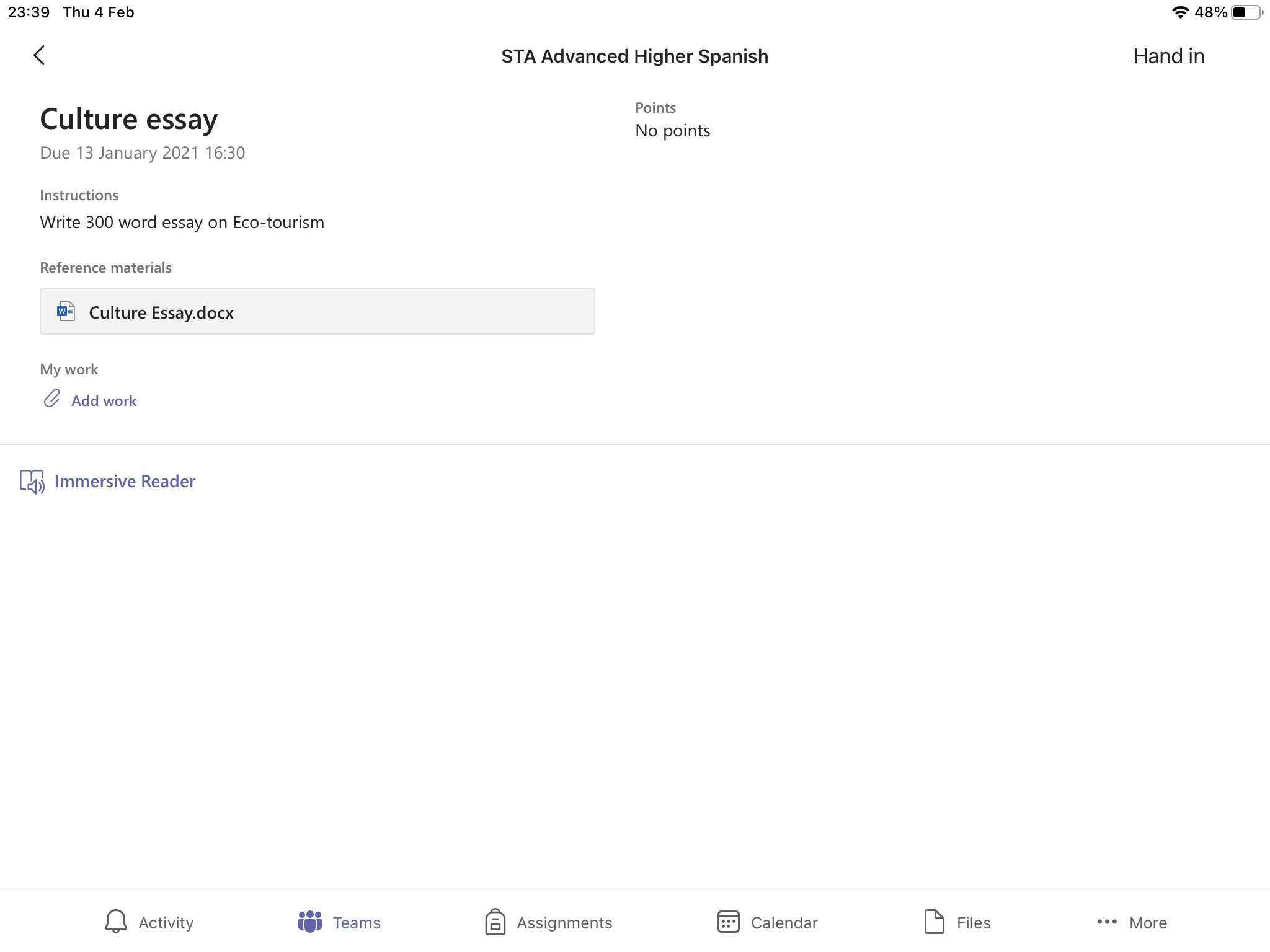 Clica “Add work” para adicionares o teu trabalho
Terceiro passo
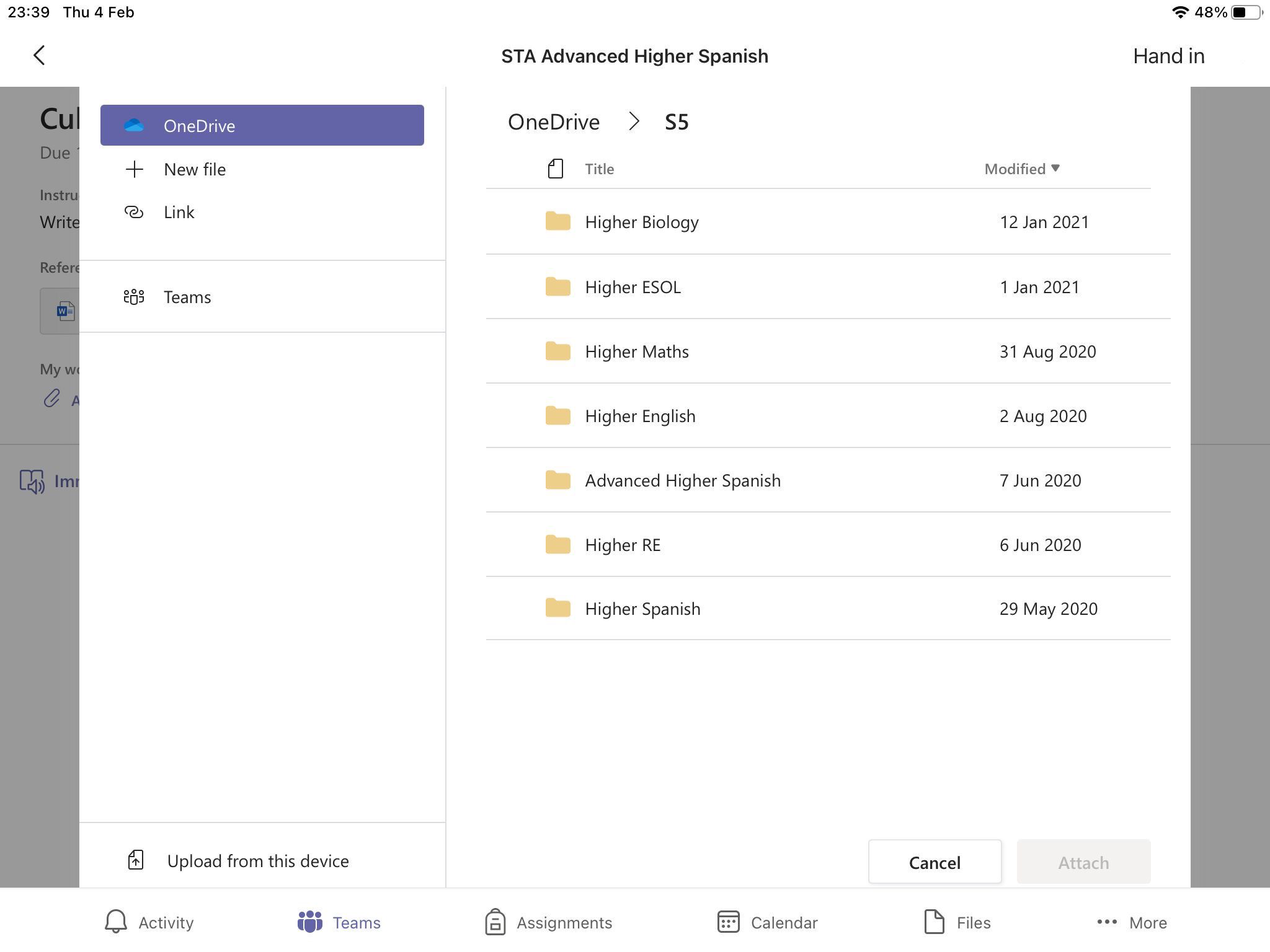 Depende do formato em que está o teu trabalho
Caso seja um DOCUMENTO (Word Document),  clica na tua pasta, ou no local onde guardaste o teu documento para o poderes seleccionar 
Se é uma FOTOGRAFIA, avança para o slide 7 que te mostra como o podes fazer
Foto
Adicionar documentos
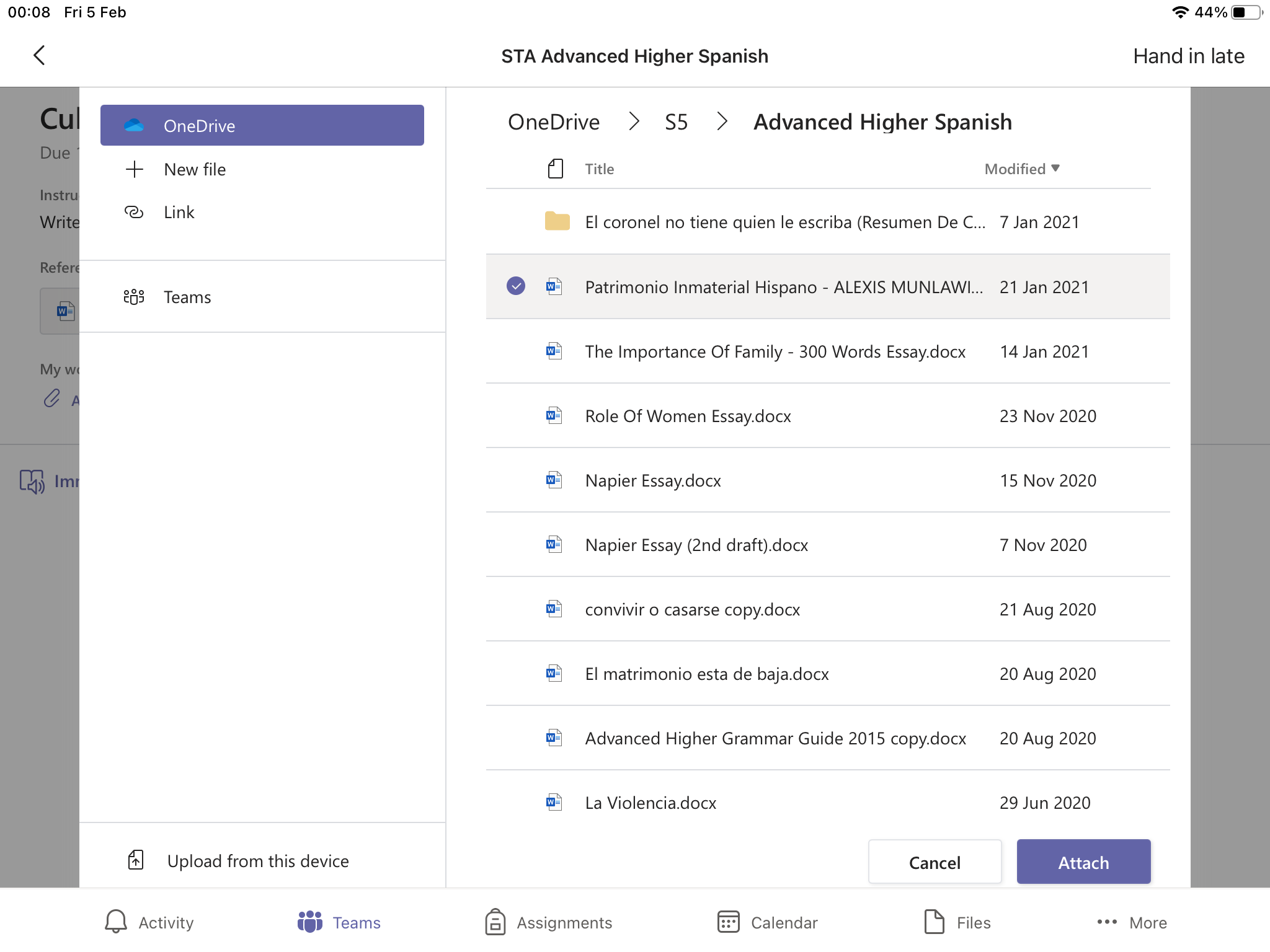 Quando encontrares o teu documento, selecciona-o com o rato e de seguida clica em “Attach”
Podes adicionar mais de um  documento, seleccionando todos os que necessitares no mesmo processo
Entregar o documento
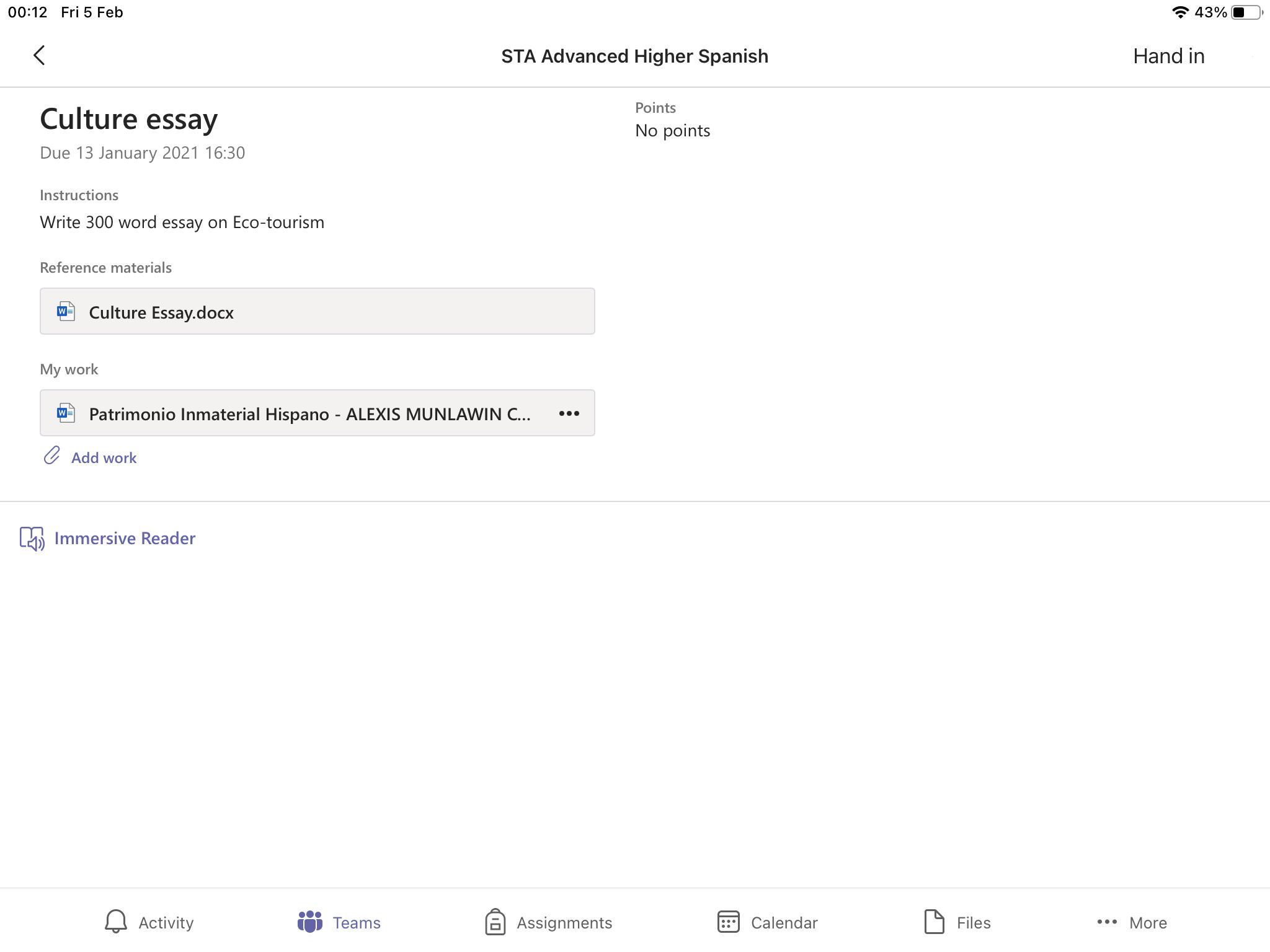 Depois de verificares que o teu trabalho está visível, deves clicar em “Hand in”
E pronto! Tudo feito!✌🏽
Adicionar fotografias
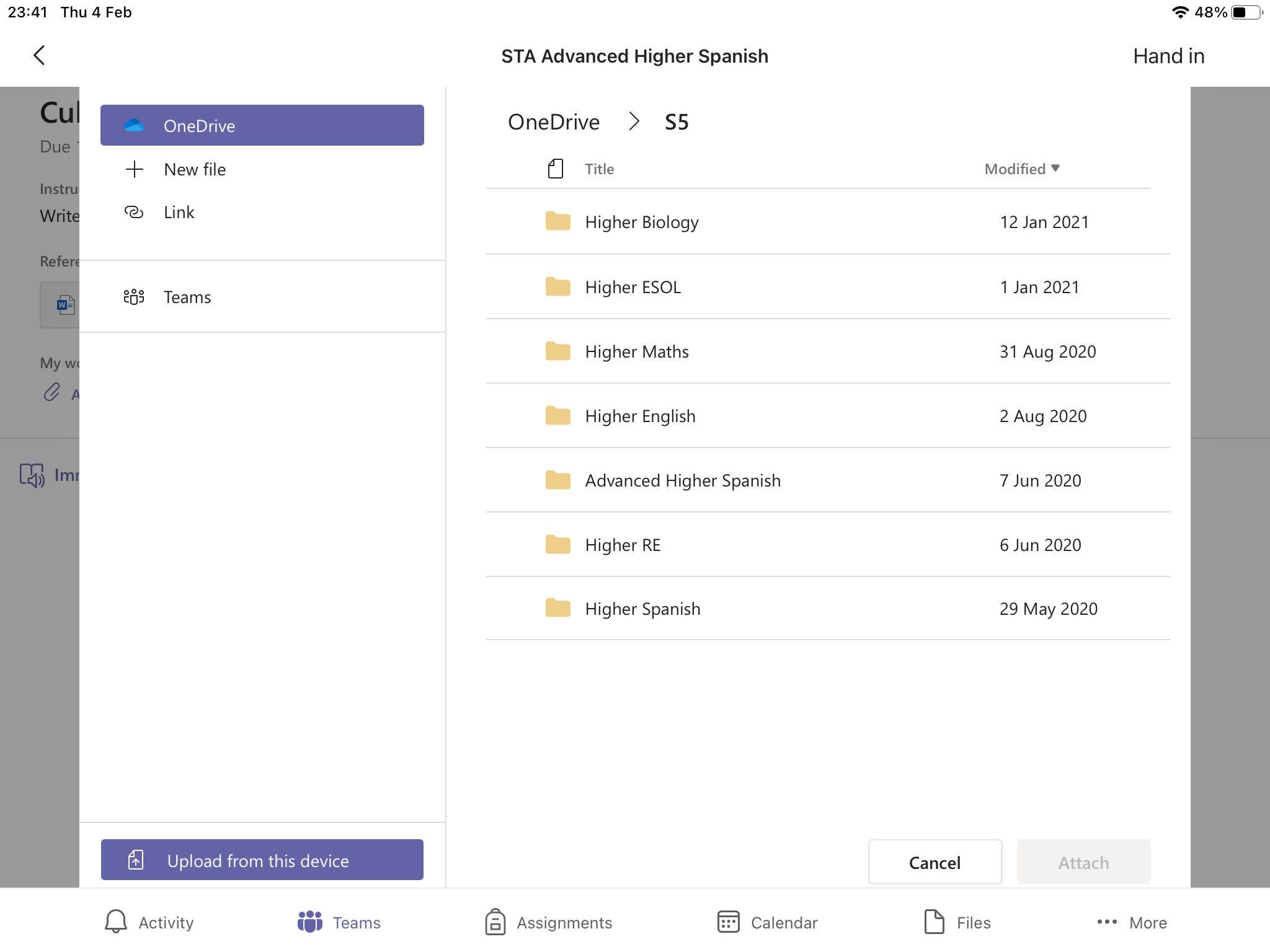 Se precisares de entregar uma FOTOGRAFIA ou IMAGEM

Clica em  “Upload from this device”
Seleccionar fotografia/as
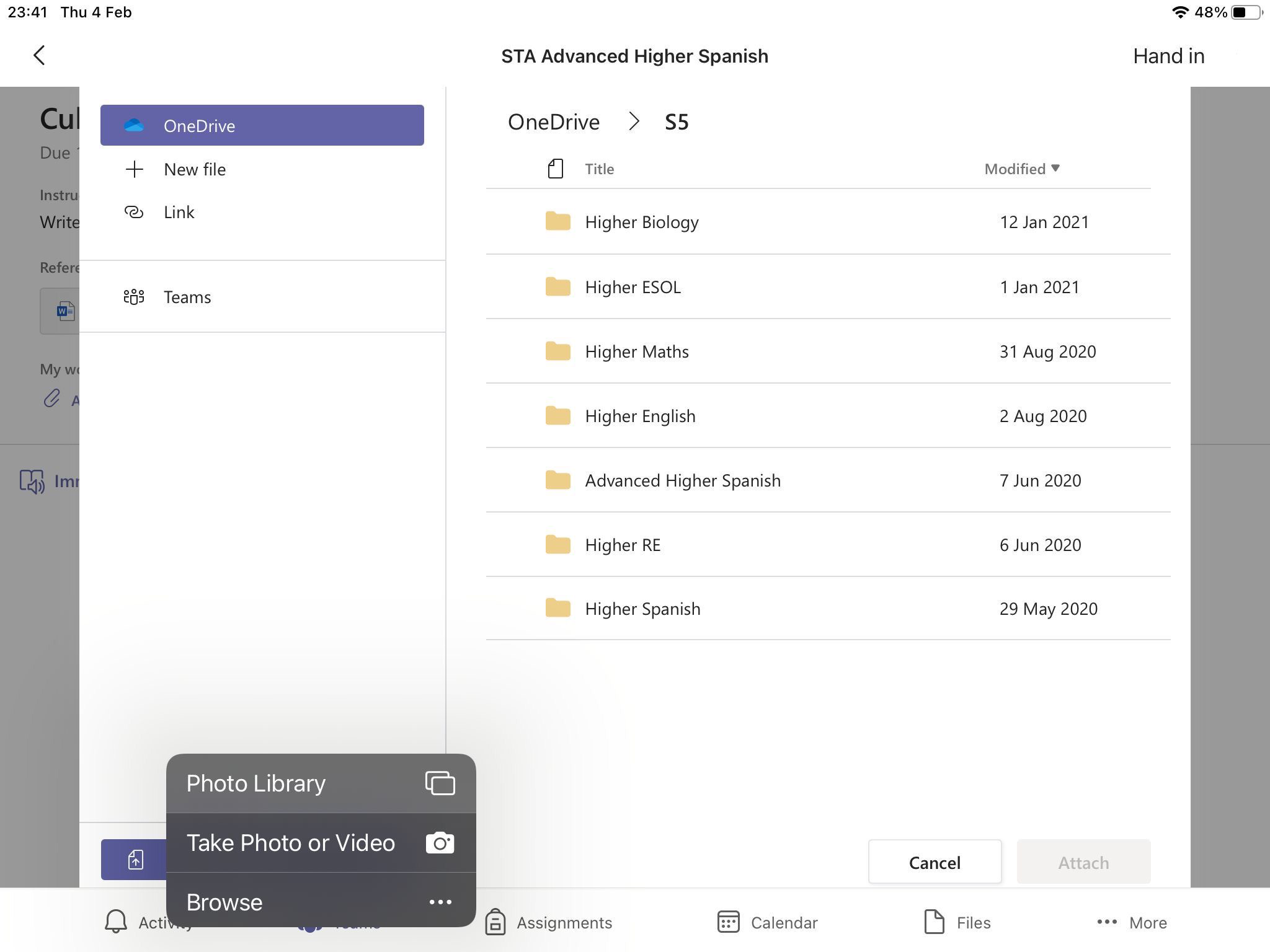 Clica em “Photo Library” para escolheres a tua foto, ou  “Take Photo or Video” para tirares uma fotografia no momento
Depois de selecionares a tua fotografia, o processo é o mesmo que utilizaste para adicionar os documentos

E pronto!  Tudo feito!✌🏽